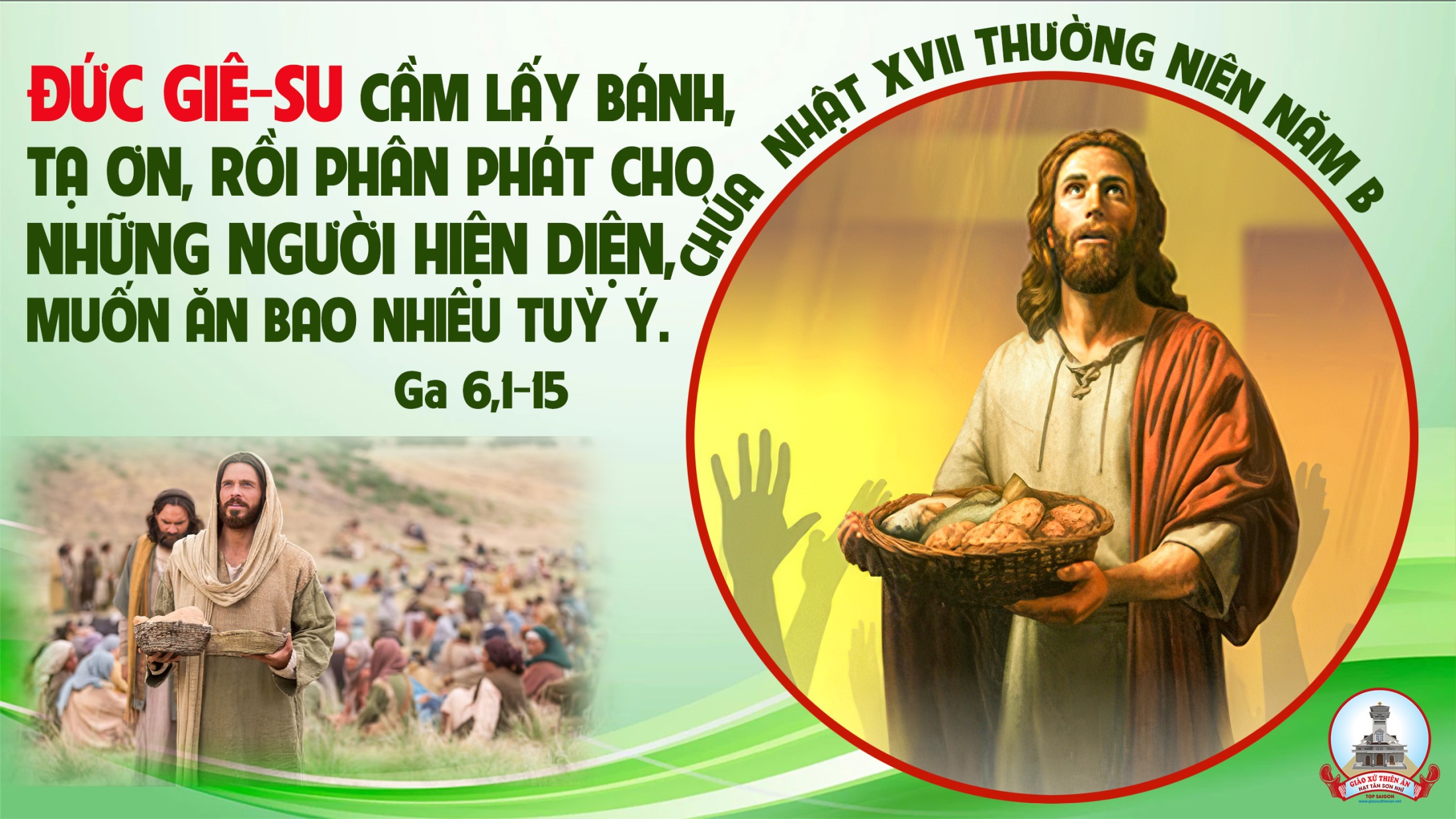 TẬP HÁT CỘNG ĐOÀN
Đk: Lạy Chúa, khi Ngài rộng mở tay ban, là chúng con thoả thuê muôn vàn.
Alleluia-Alleluia
Một tiên tri vĩ đại đã xuất hiện giữa chúng ta, và Thiên Chúa đã viếng thăm dân Ngài.
Alleluia…
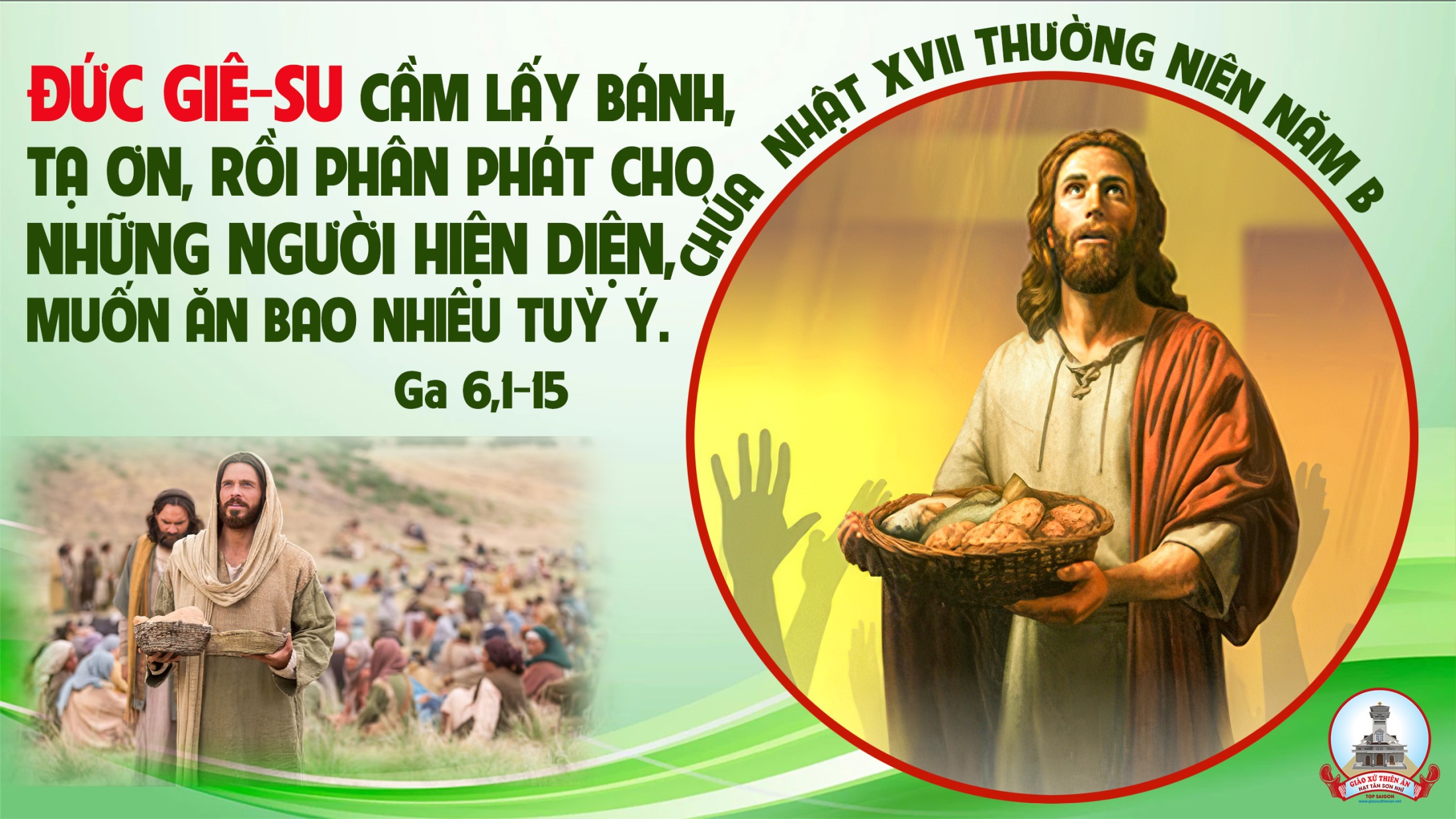 Ca Nhập LễVề Đây Hỡi NgườiLan Thanh
Đk: Về đây hỡi người về đây ta tiến vào cung điện Thiên Chúa. Về đây hỡi người về đây ta tiến vào nơi Thánh Vua Trời.
**: Về đây hỡi người về đây ta cất lời ca ngợi Thiên Chúa. Về đây hỡi người về đây ta chúc tụng Danh Chúa muôn đời.
Tk: Đây cung điện Thiên Chúa ôi nguy nga diễm lệ, ta dừng chân đứng ngắm mà lòng thấy say mê. Ta rủ nhau đi về (về) cung điện Chúa Trời. Dâng lời ca tiếng hát Thiên Chúa là nguồn vui.
Đk: Về đây hỡi người về đây ta tiến vào cung điện Thiên Chúa. Về đây hỡi người về đây ta tiến vào nơi Thánh Vua Trời.
**: Về đây hỡi người về đây ta cất lời ca ngợi Thiên Chúa. Về đây hỡi người về đây ta chúc tụng Danh Chúa muôn đời.
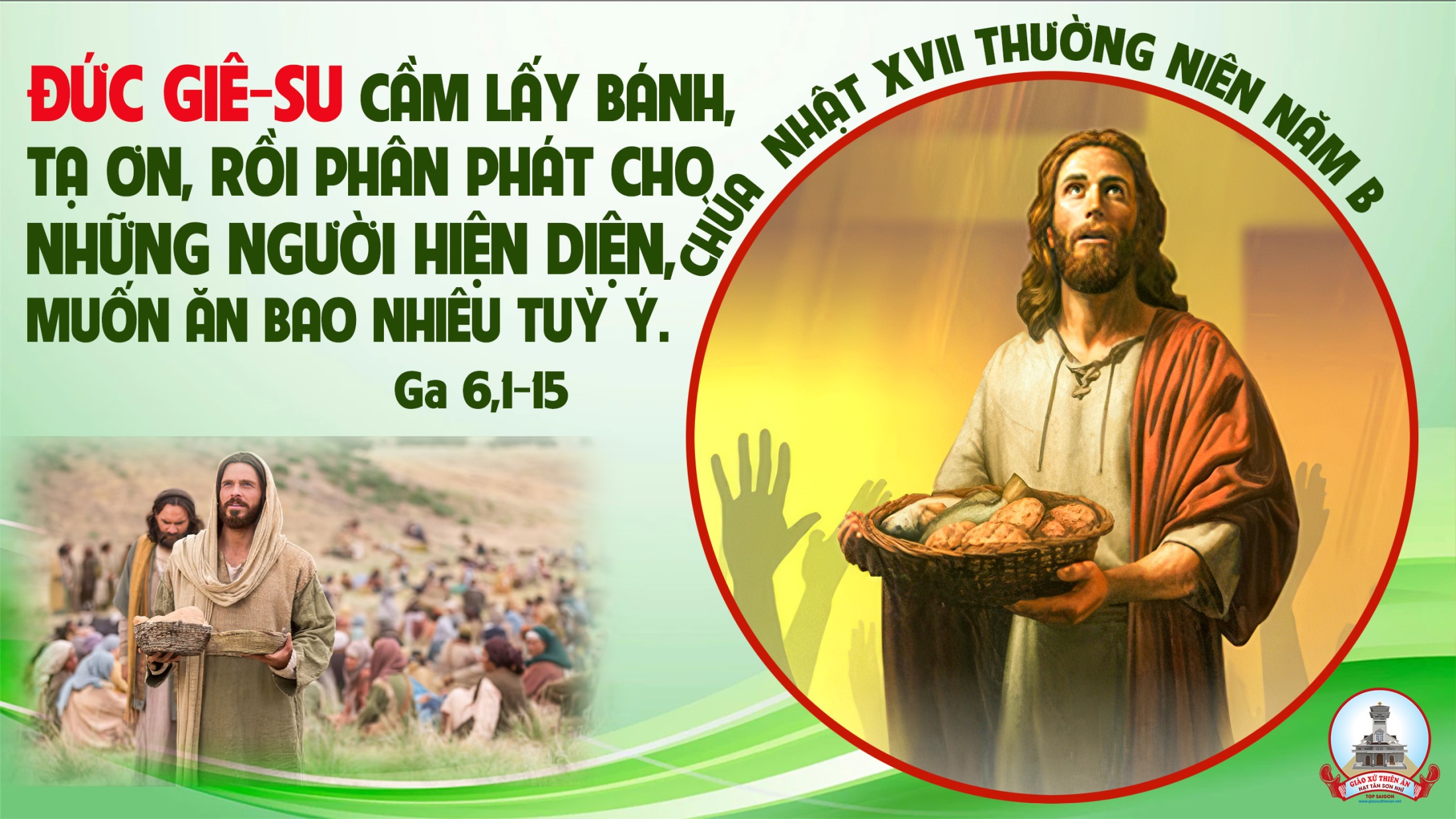 KINH VINH DANH
Chủ tế: Vinh danh Thiên Chúa trên các tầng trời.A+B: Và bình an dưới thế cho người thiện tâm.
A: Chúng con ca ngợi Chúa.
B: Chúng con chúc tụng Chúa. A: Chúng con thờ lạy Chúa. 
B: Chúng con tôn vinh Chúa.
A: Chúng con cảm tạ Chúa vì vinh quang cao cả Chúa.
B: Lạy Chúa là Thiên Chúa, là Vua trên trời, là Chúa Cha toàn năng.
A: Lạy con một Thiên Chúa,            Chúa Giêsu Kitô.
B: Lạy Chúa là Thiên Chúa, là Chiên Thiên Chúa là Con Đức Chúa Cha.
A: Chúa xóa tội trần gian, xin thương xót chúng con.
B: Chúa xóa tội trần gian, xin nhậm lời chúng con cầu khẩn.
A: Chúa ngự bên hữu Đức Chúa Cha, xin thương xót chúng con.
B: Vì lạy Chúa Giêsu Kitô, chỉ có Chúa là Đấng Thánh.
Chỉ có Chúa là Chúa, chỉ có Chúa là đấng tối cao.
A+B: Cùng Đức Chúa Thánh Thần trong vinh quang Đức Chúa Cha. 
Amen.
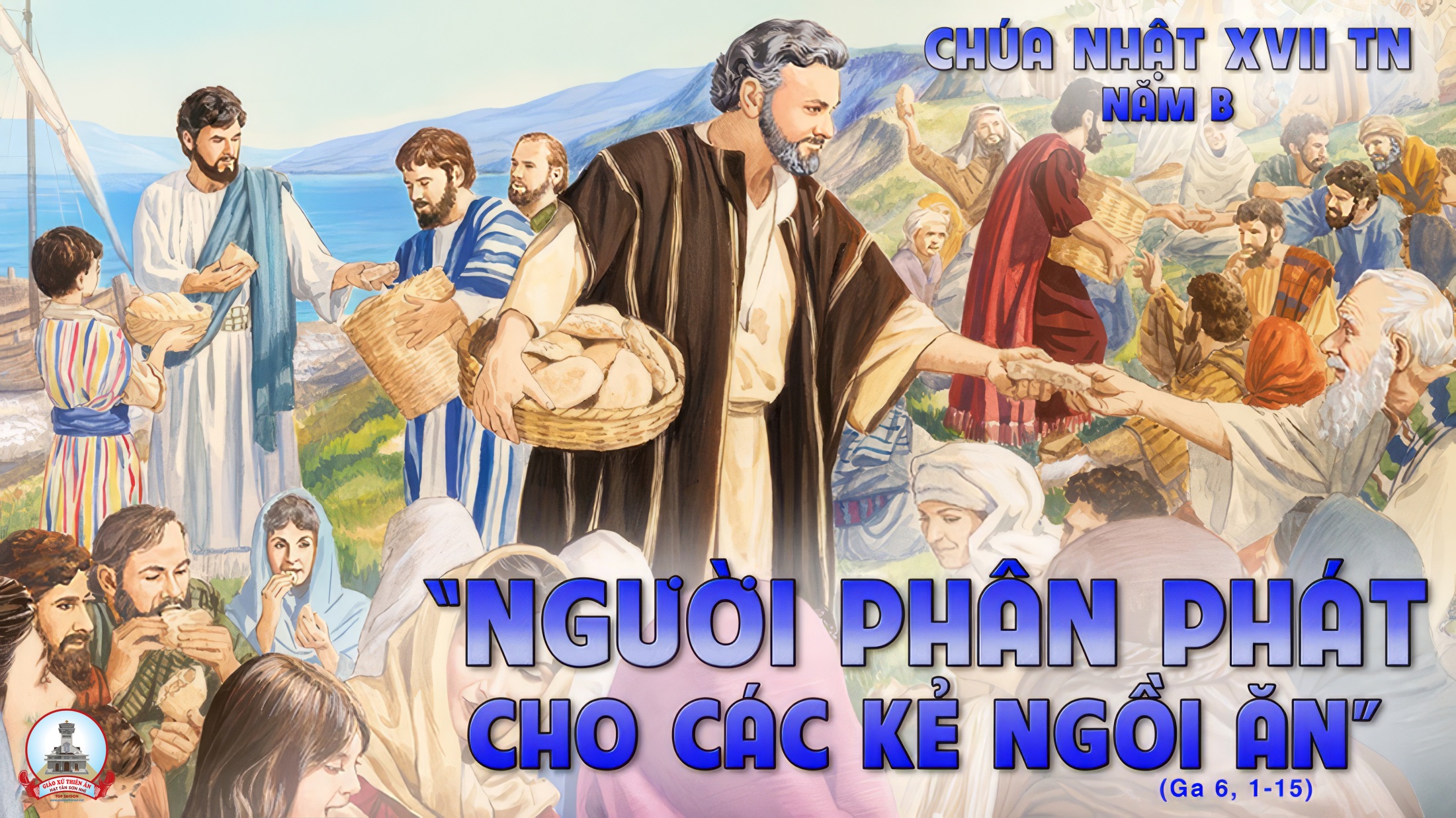 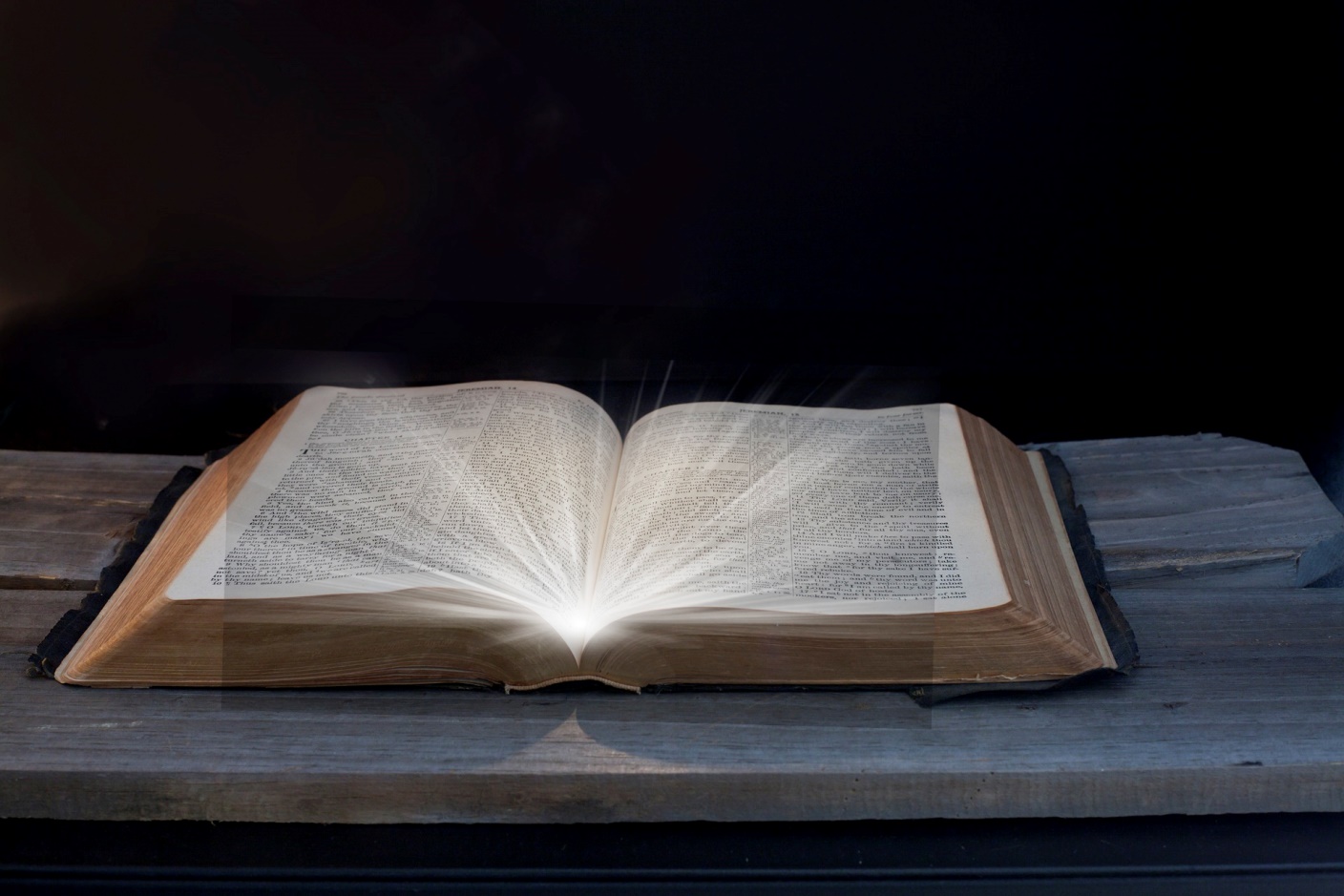 Bài Đọc 1.
Họ sẽ ăn, mà vẫn còn dư. Bài trích sách các Vua quyển thứ hai.
THÁNH VỊNH 144CHÚA NHẬT XVII THƯỜNG NIÊNNĂM B Lm. Kim Long03 Câu
Đk: Lạy Chúa, khi Ngài rộng mở tay ban, là chúng con thỏa thuê muôn vàn.
Tk1: Việc Chúa đã làm đều phải tán dương. Tôi trung phải lên tiếng ca tụng, nói lên rằng: Nước Chúa vinh hiển. Hãy cùng tuyên xưng: Chúa ta thờ thực rất quyền uy.
Đk: Lạy Chúa, khi Ngài rộng mở tay ban, là chúng con thỏa thuê muôn vàn.
Tk2: Lạy Chúa muôn loài nhìn lên Chúa thương, ban lương thực cho chúng theo giờ. Lúc tay Ngài ái tuất mở rộng, lúc Ngài thi ân hết mọi loài đều sẽ thoả thuê.
Đk: Lạy Chúa, khi Ngài rộng mở tay ban, là chúng con thỏa thuê muôn vàn.
Tk3: Đường lối của Ngài đều thật chí công. Bao công việc chan chứa ân tình. Chúa ở gần những kẻ kêu nài, những kẻ chuyên chăm biết tâm thành cầu khấn Ngài liên.
Đk: Lạy Chúa, khi Ngài rộng mở tay ban, là chúng con thỏa thuê muôn vàn.
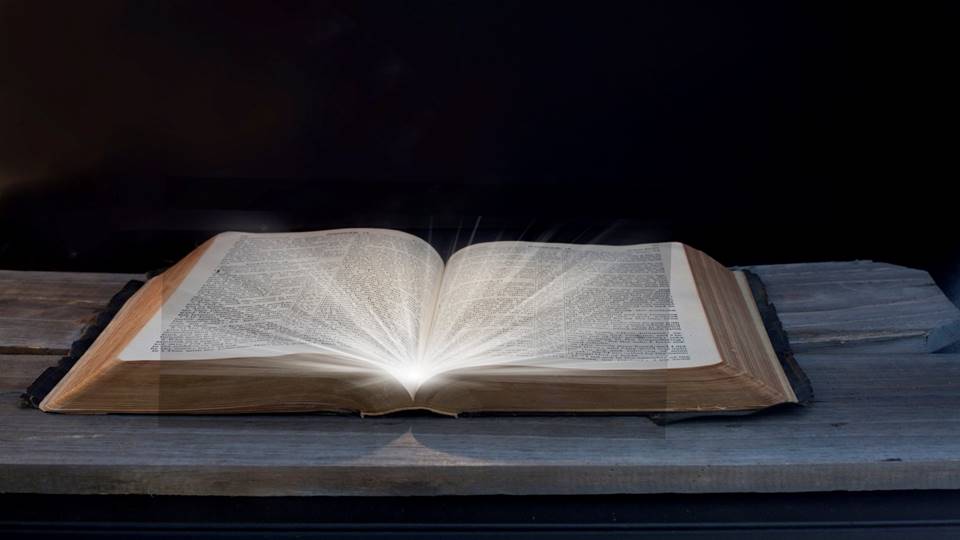 Bài đọc 2.
Chỉ có một thân thể, một Chúa,
một niềm tin, một phép rửa.Bài trích thư của thánh Phao-lô tông đồ
gửi tín hữu Ê-phê-xô.
Alleluia-Alleluia
Một tiên tri vĩ đại đã xuất hiện giữa chúng ta, và Thiên Chúa đã viếng thăm dân Ngài.
Alleluia…
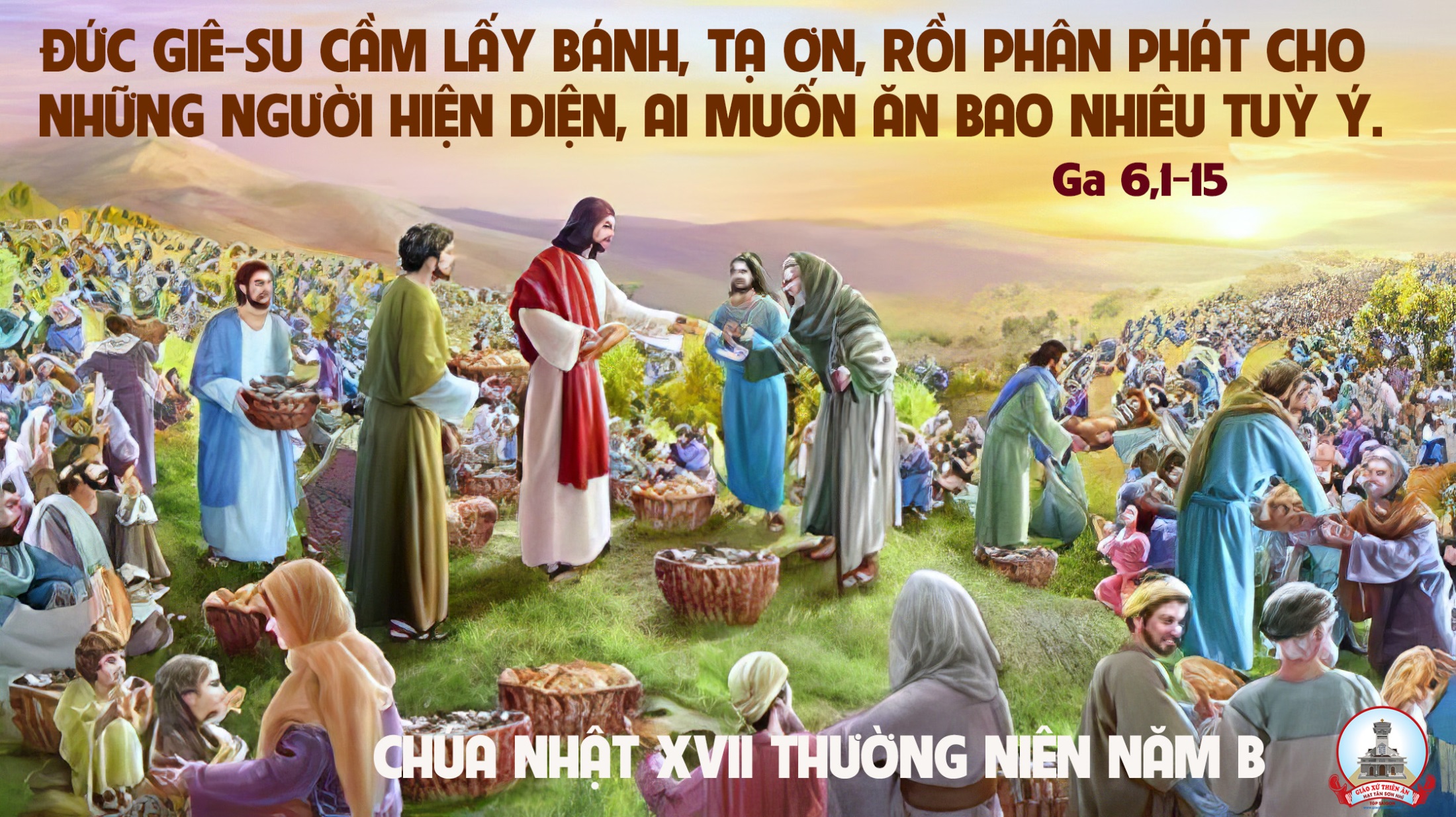 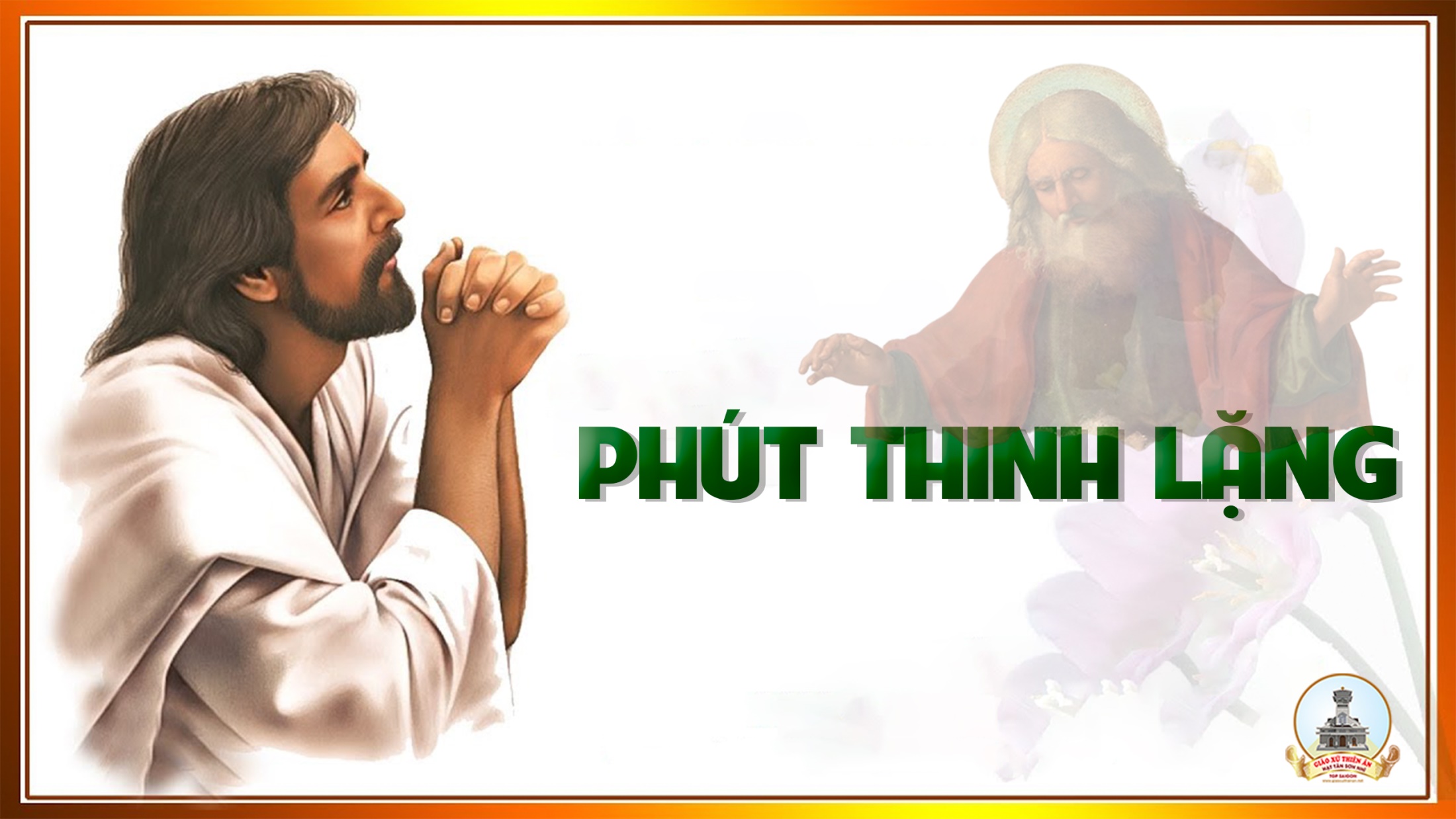 KINH TIN KÍNH
Tôi tin kính một Thiên Chúa là Cha toàn năng, Đấng tạo thành trời đất, muôn vật hữu hình và vô hình.
Tôi tin kính một Chúa Giêsu Kitô, Con Một Thiên Chúa, Sinh bởi Đức Chúa Cha từ trước muôn đời.
Người là Thiên Chúa bởi Thiên Chúa, Ánh Sáng bởi Ánh Sáng, Thiên Chúa thật bởi Thiên Chúa thật,
được sinh ra mà không phải được tạo thành, đồng bản thể với Đức Chúa Cha: nhờ Người mà muôn vật được tạo thành.
Vì loài người chúng ta và để cứu độ chúng ta, Người đã từ trời xuống thế.
Bởi phép Đức Chúa Thánh Thần, Người đã nhập thể trong lòng Trinh Nữ Maria, và đã làm người.
Người chịu đóng đinh vào thập giá vì chúng ta, thời quan Phongxiô Philatô; Người chịu khổ hình và mai táng, ngày thứ ba Người sống lại như lời Thánh Kinh.
Người lên trời, ngự bên hữu Đức Chúa Cha, và Người sẽ lại đến trong vinh quang để phán xét kẻ sống và kẻ chết, Nước Người sẽ không bao giờ cùng.
Tôi tin kính Đức Chúa Thánh Thần là Thiên Chúa và là Đấng ban sự sống, Người bởi Đức Chúa Cha và Đức Chúa Con mà ra,
Người được phụng thờ và tôn vinh cùng với Đức Chúa Cha và Đức Chúa Con: Người đã dùng các tiên tri mà phán dạy.
Tôi tin Hội Thánh duy nhất thánh thiện công giáo và tông truyền.
Tôi tuyên xưng có một Phép Rửa để tha tội. Tôi trông đợi kẻ chết sống lại và sự sống đời sau. Amen.
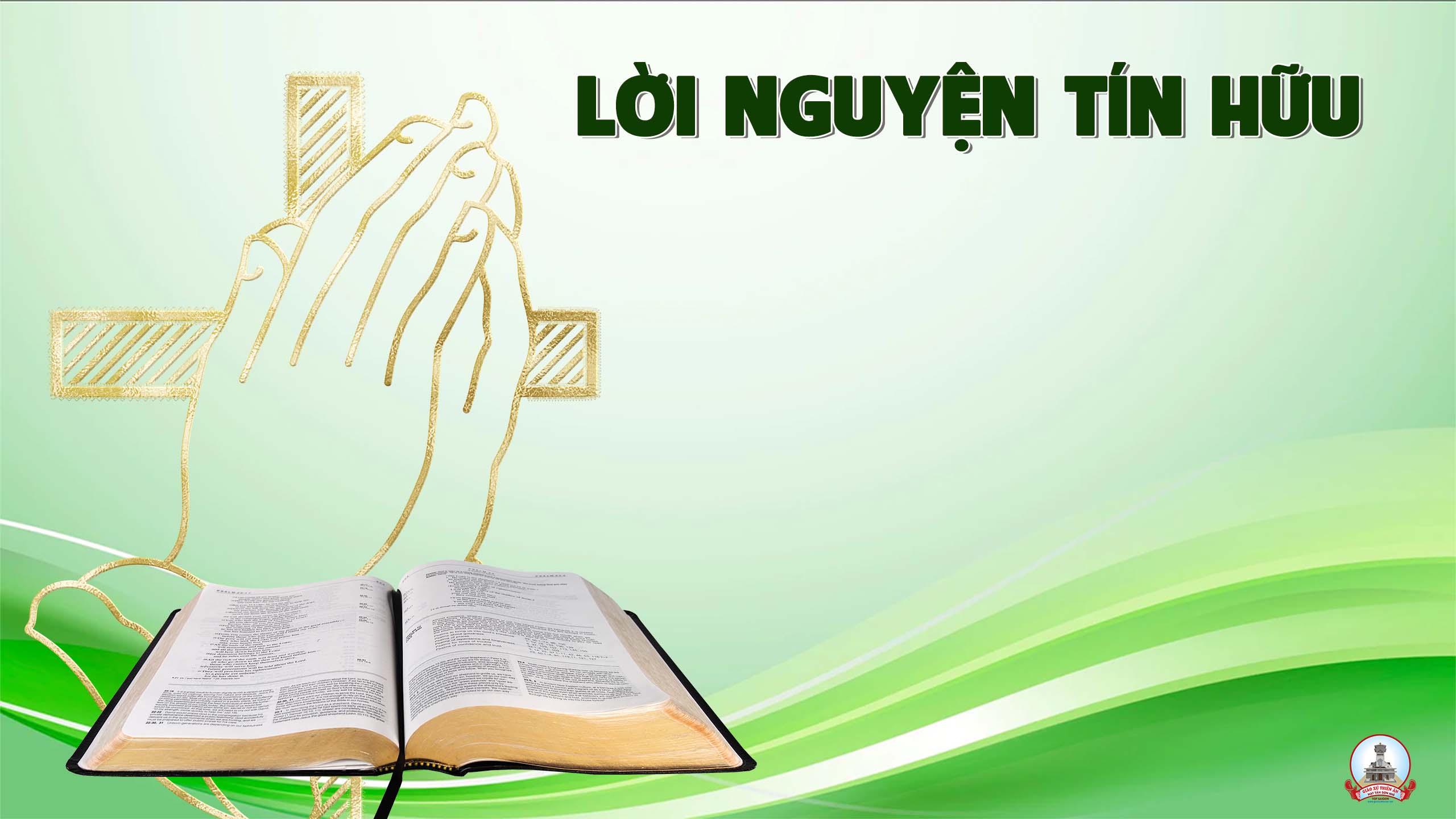 Ỉ một
Anh chị em thân mến, chỉ một mình Đức Giê-su mới có thể  làm cho con người được no thoả cả xác lẫn hồn. Luôn tin tưởng vào quyền năng của Người. Chúng ta cùng dâng lời cầu xin.
Ca Dâng Lễ
Này Từng 
Giọt Rượu
Lm. Kim Long
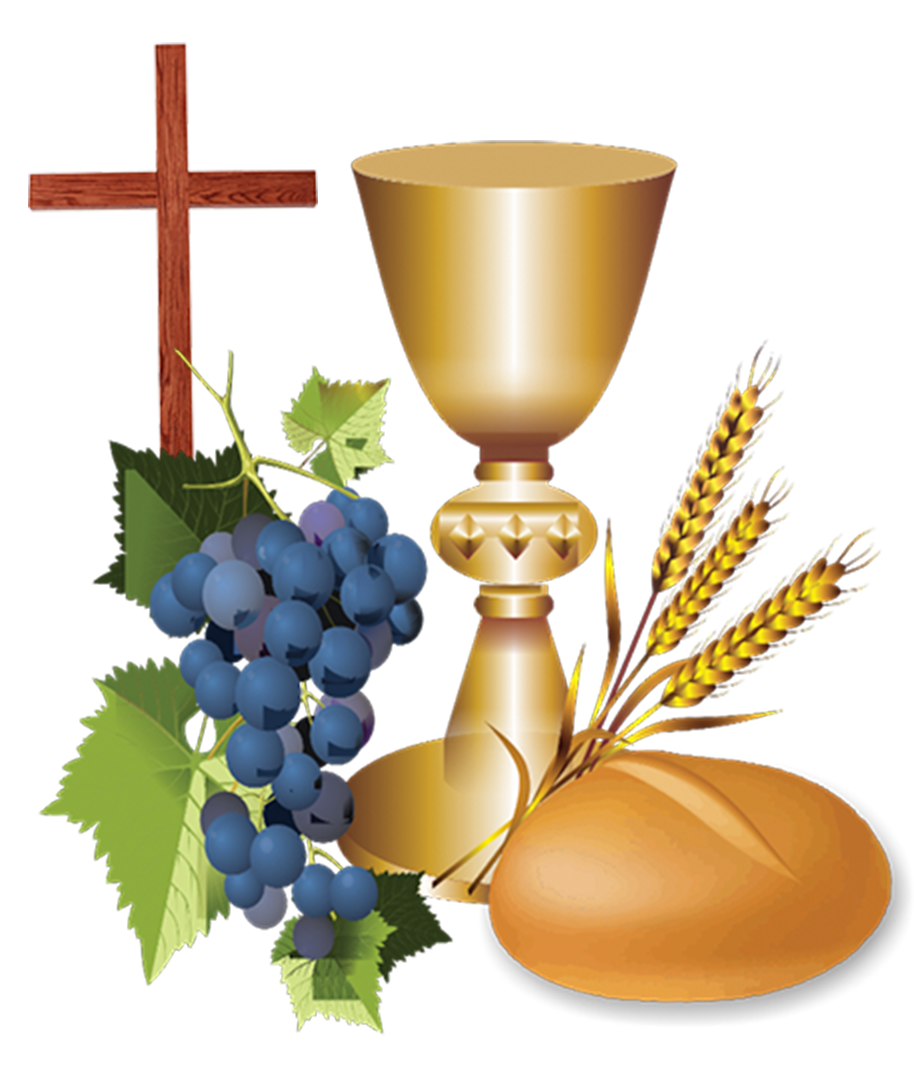 Đk: Này từng giọt rượu nho và đây từng tấm bánh miến chúng con dâng lên Chúa nhân hiền.
**: Cùng ngàn trầm thơm tho lời kinh hòa khúc hát mới Chúa vui nhận với trọn cuộc đời.
Tk1: Tiến dâng bánh vẹn tuyền là tinh hoa muôn nương lúa hòa chung công lao nhân thế. Cúi xin Chúa cực lành nhận cho và mong trở thành, thành bánh thiêng nuôi đoàn con.
Đk: Này từng giọt rượu nho và đây từng tấm bánh miến chúng con dâng lên Chúa nhân hiền.
**: Cùng ngàn trầm thơm thơ lời kinh hòa khúc hát mới Chúa vui nhận với trọn cuộc đời.
Tk2: Tiến dâng chén rượu này là do bao cây nho quí và công lao của nhân thế. Cúi xin Chúa cực lành nhận cho và mong trở thành của uống thiêng liêng đoàn con.
Đk: Này từng giọt rượu nho và đây từng tấm bánh miến chúng con dâng lên Chúa nhân hiền.
**: Cùng ngàn trầm thơm thơ lời kinh hòa khúc hát mới Chúa vui nhận với trọn cuộc đời.
Tk3: Sấp mình trước bàn thờ thành tâm ăn năn thống hối này con khiêm cung kêu khấn. Ước mong lễ mọn này làm vui lòng Chúa hằng ngày tỏa ngát như hương trầm bay.
Đk: Này từng giọt rượu nho và đây từng tấm bánh miến chúng con dâng lên Chúa nhân hiền.
**: Cùng ngàn trầm thơm thơ lời kinh hòa khúc hát mới Chúa vui nhận với trọn cuộc đời.
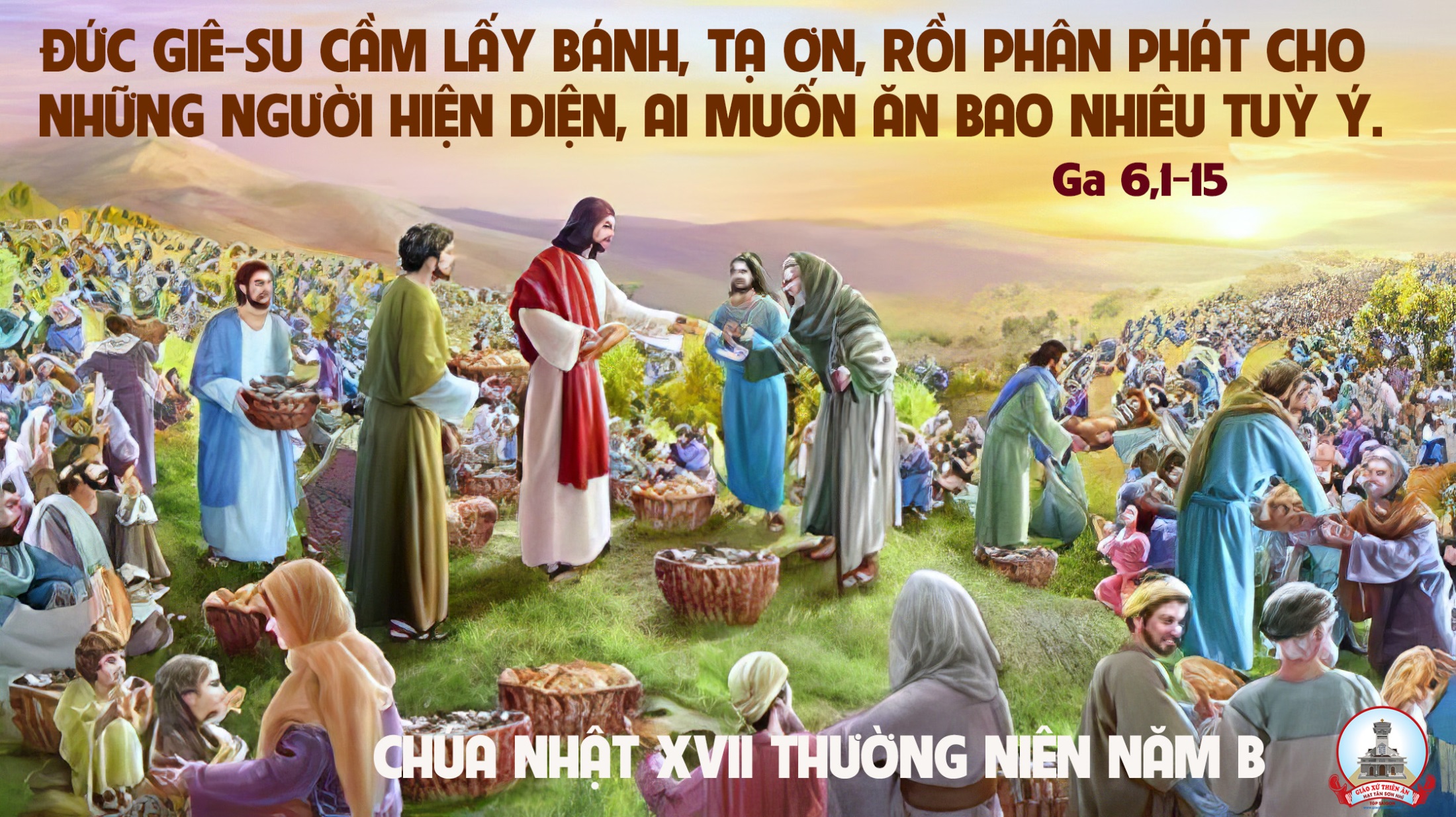 Ca Nguyện Hiệp LễXin Ở Với ConViết Chung
Tk1: Chúa đến thăm con xin ở luôn với con. Nuôi con bằng bánh hằng sống (ơ). Hồn xác con nên vẹn toàn.
Đk: Ở là ở cùng con. Xin Chúa ở  là  ở cùng con.
Tk2: Bánh Thánh Cha ban chia sẻ cho bốn phương. Con đi vào trong cuộc sống (ơ) thương mến anh em thật lòng.
Đk: Ở là ở cùng con. Xin Chúa ở  là  ở cùng con.
Tk3: Chúa đến thăm con trong cuộc sống dễ thương. Lo toan buồn vui chiều sớm (ơ) xin dẫn con luôn thẳng đường.
Đk: Ở là ở cùng con. Xin Chúa ở  là  ở cùng con.
Tk4: Máu Thánh yêu thương rửa sạch tội thế nhân. Tâm tư này xin nguyện ước (ơ) là chứng nhân luôn thủy chung.
Đk: Ở là ở cùng con. Xin Chúa ở  là  ở cùng con.
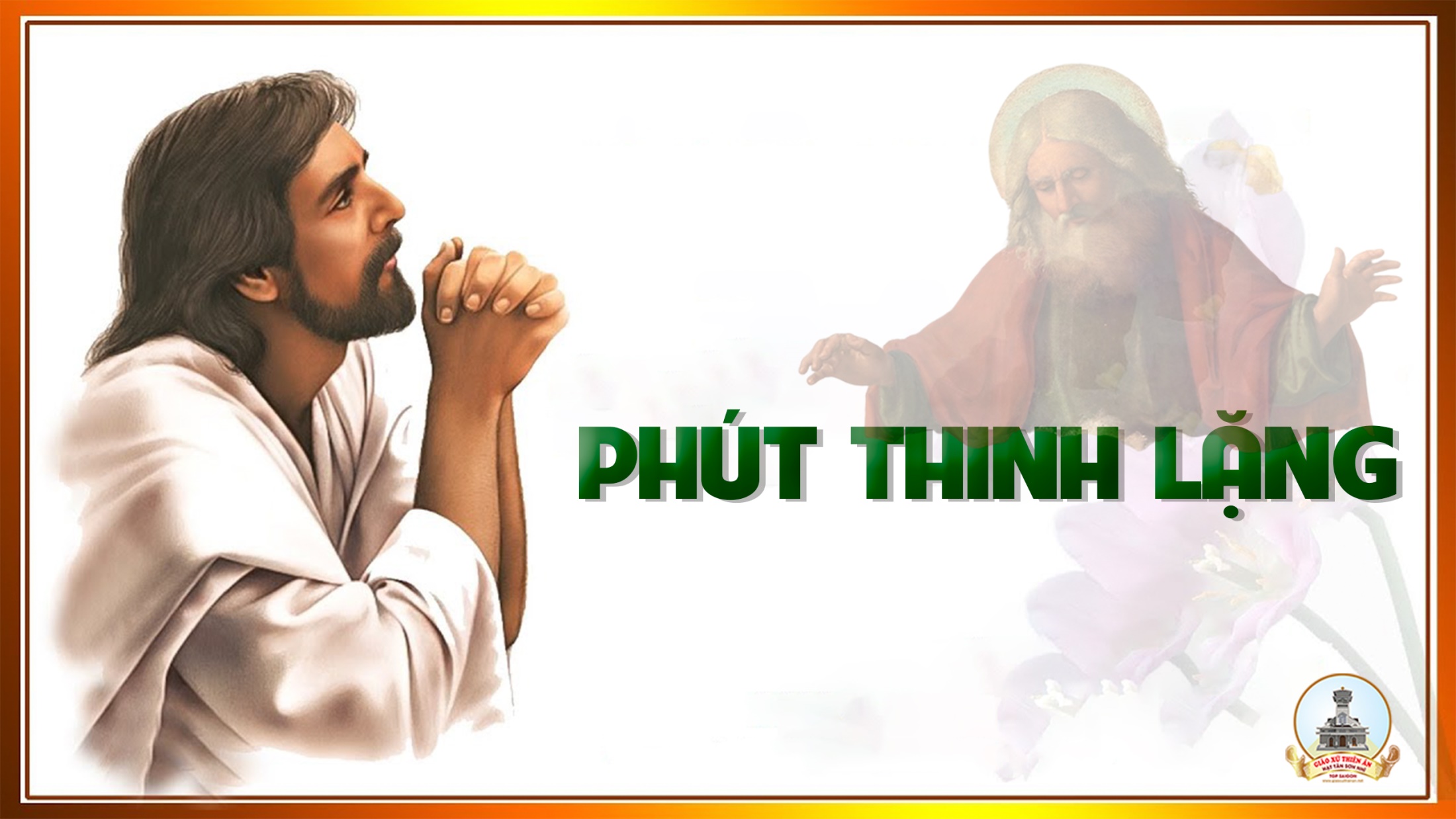 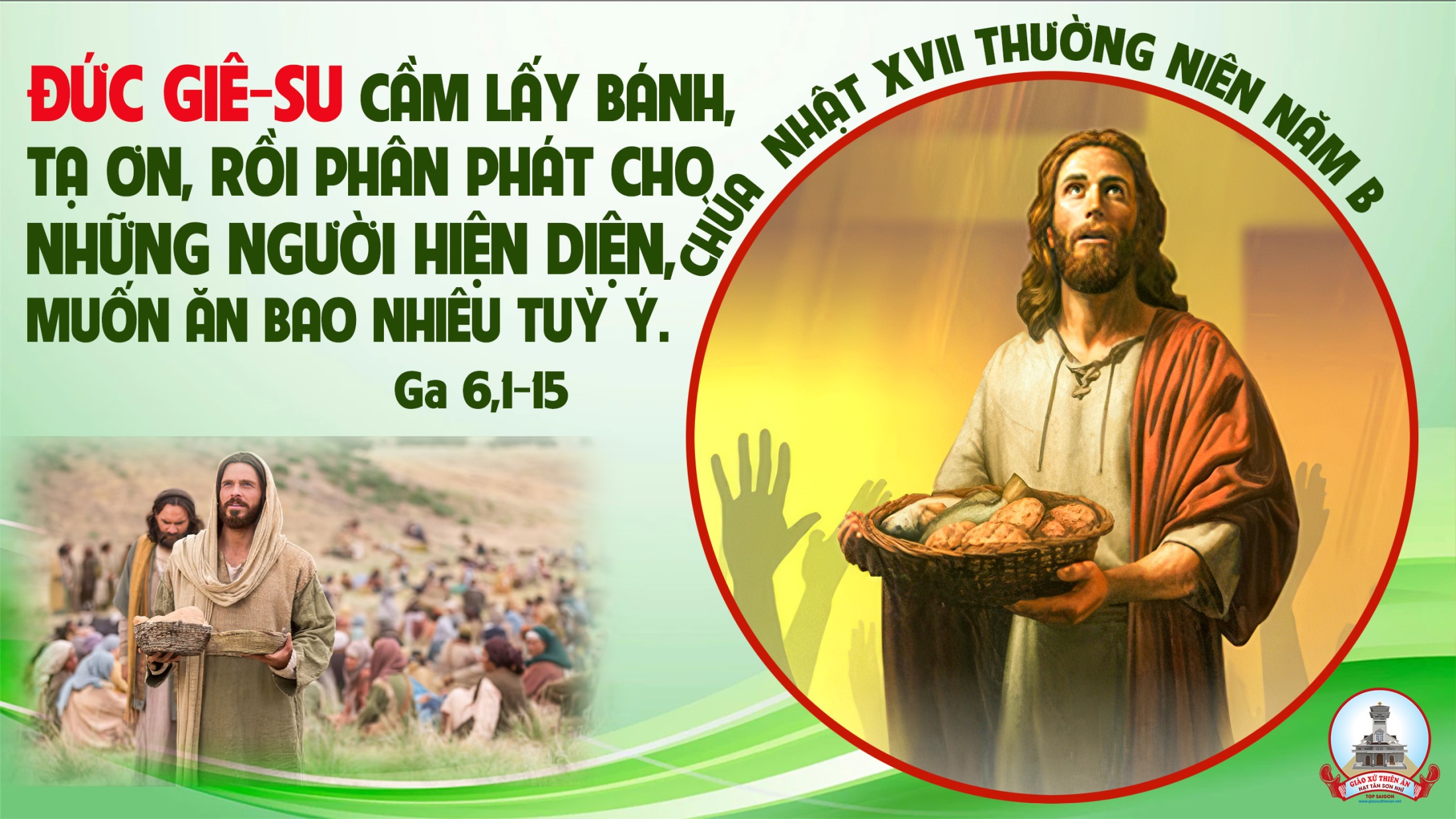 Ca Kết LễCùng Mẹ Tạ Lễ Đinh Công Huỳnh
Tk: Cùng Mẹ con tạ lễ vì ơn phúc Chúa ban triền miên. Cùng Mẹ con tạ ơn những ân huệ nào lấy chi đền.
**: Nguyện Mẹ dâng về Chúa những tâm tình yêu mến chân thành. Vì dòng suối hồng ân hằng gội tưới mát cuộc đời con.
Đk: Ave Maria! Xin Mẹ cùng con tạ lễ. Dâng câu ca cảm tạ những ân huệ mà Ngài đã khứng ban.
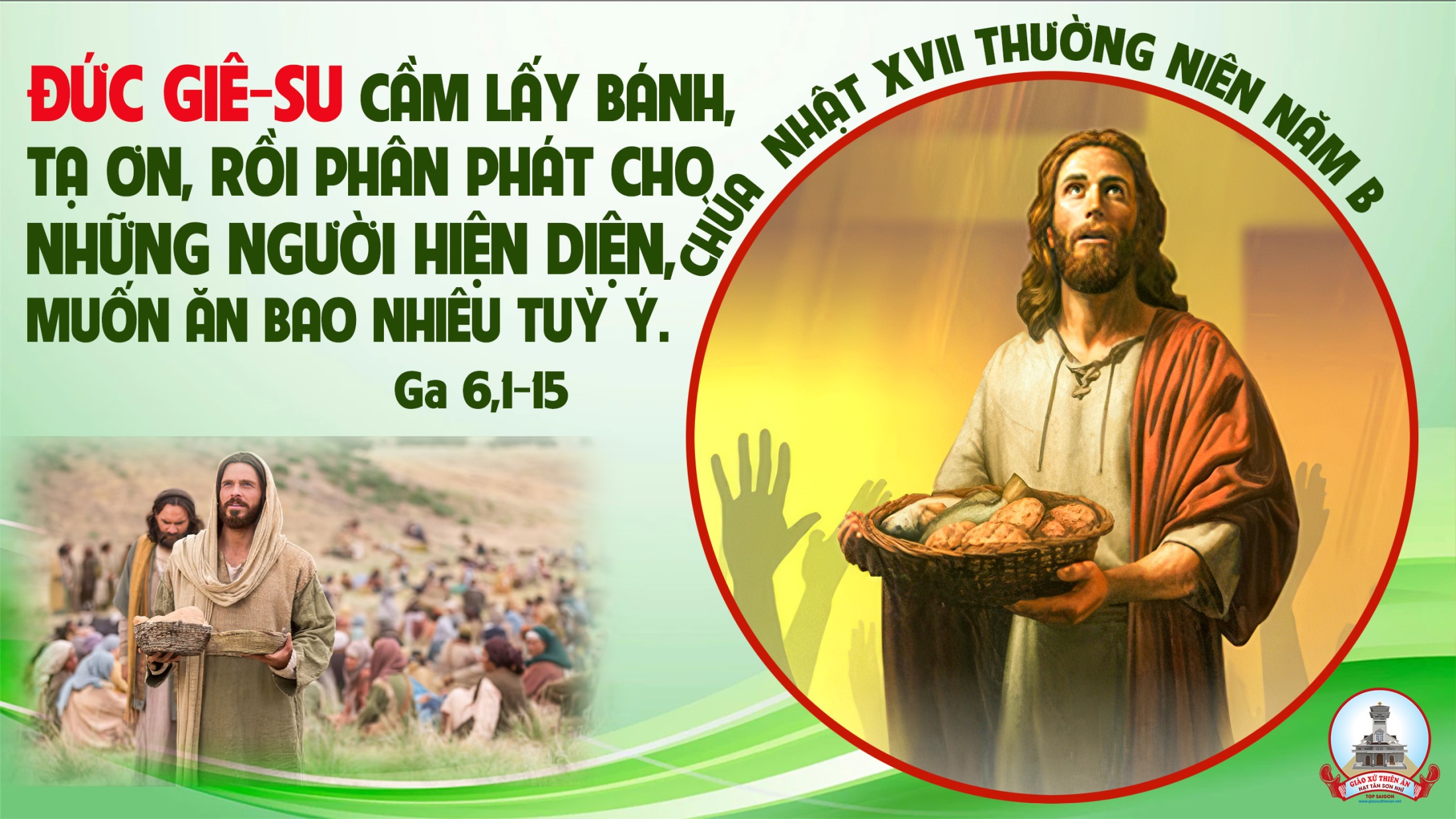